Pro-Gestão:Sustentabilidade Fiscal e Eficiência do Gasto
Desafios Estruturais da Administração Pública Brasileira
Ambiente fiscal macroeconômico desafiador e pouco investimento público: rigidez e aumento do gasto obrigatório reduzem o espaço para gastos de capital; 
Baixa Eficiência e Qualidade do Gasto Publico: fraquezas na priorização estratégica e avaliação de investimento e gestão;
Alto Gasto com Pessoal e Pouca Gestão dos Recursos Humanos: setor público com alto prêmio salarial, sistemas de carreiras rígido e fragmentado, poucos incentivos para melhorar o desempenho;
Excessiva Burocracia e Abordagem Legalista: maior prioridade à conformidade e publicação de normativas em detrimento da eficiência e dos resultados; 
Sistemas e Processos desatualizados: baixa digitalização de serviços e processos ineficientes que afetam a eficiência na prestação de serviços;
Prestação de Contas: Controle interno e externo precisa ser fortalecido para evitar mal uso dos recursos públicos;
Administração Publica Fragmentada: pouca coordenação entre níveis de governo. A gestão de projetos é geralmente fraca, o financiamento incerto, o que leva a altos custos, atrasos e baixa qualidade dos projetos.
Pro-Gestão – Indicativo primeira fase:
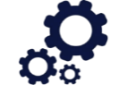 MELHORAR A SUSTENTABILIDADE FISCAL E QUALIDADE AS DESPESAS PÚBLICAS
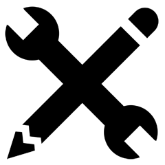 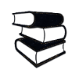 Eficiência das despesas
Gestão em setores estratégicos
Modernização / Governo Digital
Gestão de recursos humanos: planejamento estratégico da força de trabalho, dimensionamento correto, reforma de carreira e revisões funcionais.

Previdência: sistemas alternativos de previdência; análise de impacto

Compras: análises e melhorias do sistema.

Sistemas de investimento público: avaliação, análise e banco de projetos.

Fundos: garantia PPP; gestão de ativos.

Empresas publicas: melhorar a gestão; evidência para a privatização potencial.
Digitalização: serviços públicos on-line.

Transparência: dados abertos, confiáveis e acessíveis.

Evidência para tomada de decisão: sistemas de apoio para a administração e uso de dados para tomada de decisão.

Instituições de controle: auditoria efetiva; adoção de normas internacionais
Gestão para melhorar gasto: apoio em setores estratégicos para melhorar a eficiência (por exemplo, gestão hospitalar);

Sistemas e uso de evidências: dados para tomar decisões e melhorar a prestação de serviços;
Monitoramento e avaliação ~ uso de evidências para melhorar a implementação do programa
2
Pro-Gestão
AGENDA NACIONAL
CONSAD, CONSEPLAN e Governo Federal
Pro-Gestão
Inovação Analítica
Uso de micro-dados
Trabalho conjunto diversas equipes do BM e Estados
Identificação das áreas prioritárias
Grupos de Trabalho Técnico
Forca de trabalho e folha de pagamento
Transformação digital
Patrimônio; Compras; Sistemas de Investimento Público
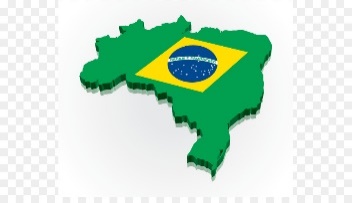 Secretarias de Administração / Planejamento
Garantir que as Secretarias / Unidades responsáveis liderem as pautas e estejam no centro das reformas
Incentivos para Reformas Estruturantes
Discussão com STN em andamento para definir elegibilidade
3
Avantajes e Requisitos Técnicos
Pro-Gestão estará disponível para todos os Estados, independentemente da CAPAG

Pro-Gestão não contará contra outras garantias da União.

Pro-Gestão não precisará passar pela COFIEX

Introdução de incentivos para reformas estruturantes
Requisitos / Critérios
Acordo com STN
Modelagem Fiscal com Micro-Dados (folha de pagamento, previdência, compras, contas estaduais)

Avaliação de Prontidão – evitar que assistência técnica fique “engavetada”

Compromisso de Alto-Nível com reformas estruturantes
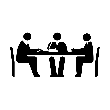 Próximos Passos
Oficina sobre Pro-Gestão em Brasilia no começo de julho – por definir 

Daniel Ortega: dorteganieto@Worldbank.org
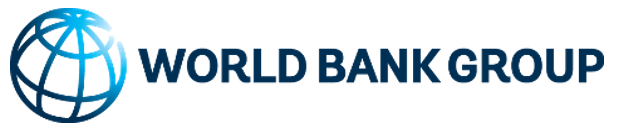 4